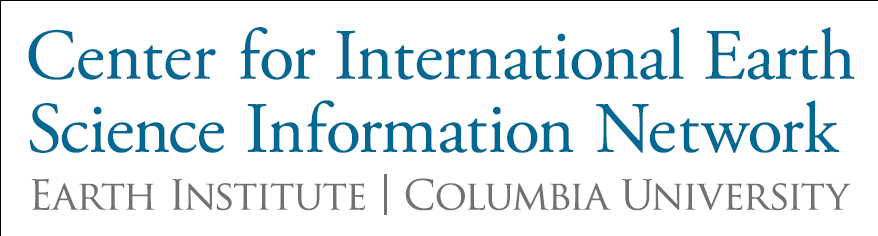 Review of the Beagrie and Houghton Report: The Value and Impact of the European Bioinformatics EBI Institute
Robert R. Downs 
 rdowns@ciesin.columbia.edu 
 
NASA Socioeconomic Data and Applications Center (SEDAC)Center for International Earth Science Information Network (CIESIN), The Earth Institute, Columbia University
2016 Summer Meeting of the 
Federation of Earth Science Information Partners (ESIP)
Durham, NC 19-22 July 2016

Session:  A Framework for Return on Investment (ROI) of a Data Repository 
Thursday 21 July 2016, 4:00 p.m.

Previously Presented to the Return on Investment Subgroup of the Sustainable Data Management Cluster of the Federation of Earth Science Information Partners (ESIP)
Copyright 2016, Robert R. Downs.
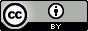 Organization of the Review
Overview of the Report
Findings of the Report
Methodology Used for the Report
2
Overview of the Report
Beagrie, Neil and Houghton, John. 2016. The Value and Impact of the European Bioinformatics Institute. Charles Beagrie Ltd: Salisbury.
The report describes the methods and results of the quantitative and qualitative study that was conducted to assess the value and impact of the services of the European Bioinformatics Institute (EMBL-EBI)
EMBL-EBI provides free and open access to data from life-science experiments
Source: Beagrie, N. & Houghton, J. 2016. The Value and Impact of the 
European Bioinformatics Institute. Charles Beagrie Ltd: Salisbury
3
Findings of the Report
Quantitative analysis findings:
Access Value: £270 million for the year ending May 2015.
Contingent Valuation: £322 million for the year ending May 2015. 
Annual Operational Expenditure: £47 million.
Efficiency Impact: @ 20 X Operational Expenditure
ROI in R&D: £920 million annually
Annual Future Research Impacts: £335 million
Qualitative analysis findings (survey responses):
Life science: EBI data use is 20% of 56% data analysis time of 34 research hrs/wk
55% of respondents reported a severe impact if without access to EBI data
3 Case studies demonstrating direct impact
Attestations of the value of the ChEMBL chemical database, the Gene Ontology project, and the Variant Effect Predictor open software tool
Source: Beagrie, N. & Houghton, J. 2016. The Value and Impact of the 
European Bioinformatics Institute. Charles Beagrie Ltd: Salisbury
4
Methodology Used for the Report
Estimates of value from access and use
Value from surveyed users’ self-reported preferences
Cost estimates of efficiencies attained from use
ROI from research produced by users

Note: methods relied on estimates of user population
Analysis of log data, user surveys, and literature reviews
Source: Beagrie, N. & Houghton, J. 2016. The Value and Impact of the 
European Bioinformatics Institute. Charles Beagrie Ltd: Salisbury
5
General Methodological Caveats
Apportionment of expenditures across services
Counts of data service requests reflect various services
IP addresses as indicators for user visits
Local processing by users’ not counted
External hosting of services
Limited statistics for some services
Unique accesses based on monthly reports across services
Annual expense based on 3-year average, minus research costs
Source: Beagrie, N. & Houghton, J. 2016. The Value and Impact of the 
European Bioinformatics Institute. Charles Beagrie Ltd: Salisbury
6
Methods: Usage-Related Values
User counts based on triangulation of various estimates
Uncertainties in counts for user requests 
Discretionary survey responses and convenience sampling
Potentially conservative numbers of users and usage levels
Over-estimation of user costs in developing countries
Value indicators derived in part from user investments
Limited data on upstream investments (data creation, prep)
Use value = median usage duration X mean user cost/hour
Use value = average reported use as proportion of research hours
Source: Beagrie, N. & Houghton, J. 2016. The Value and Impact of the 
European Bioinformatics Institute. Charles Beagrie Ltd: Salisbury
7
Methods: Contingent Value
Respondents self-reported willingness to receive varying high amounts to give up annual subscription to access data 
Respondents self-reported costs to collect or receive data from an alternative source
Mean individual user cost (willingness to pay) of £1 628 multiplied by estimated number of users equals cost of £322 million annually
Source: Beagrie, N. & Houghton, J. 2016. The Value and Impact of the 
European Bioinformatics Institute. Charles Beagrie Ltd: Salisbury
8
Methods: Attained Efficiencies
Determined by multiplying the following values:
Amount of respondents’ self-reported time to conduct research
Portion of respondents’ research time to use data
Value of researchers’ time
Weighting for access frequency
Between £865 million and £4.2 billion annually
Also, additional use value based on efficiency calculations from respondents self-reports of inability to obtain data of last use from another source
For research production value estimate (next slide)
Source: Beagrie, N. & Houghton, J. 2016. The Value and Impact of the 
European Bioinformatics Institute. Charles Beagrie Ltd: Salisbury
9
Methods: Research Production Value
Determined by multiplying the following values
Assumed return on R&D expenditures
Average amount of time using data
Value of researchers’ time
Annual total value of £920 million
For those who could not get the data elsewhere:
Annual total ROI of R&D costs of users: £335 million
Source: Beagrie, N. & Houghton, J. 2016. The Value and Impact of the 
European Bioinformatics Institute. Charles Beagrie Ltd: Salisbury
10